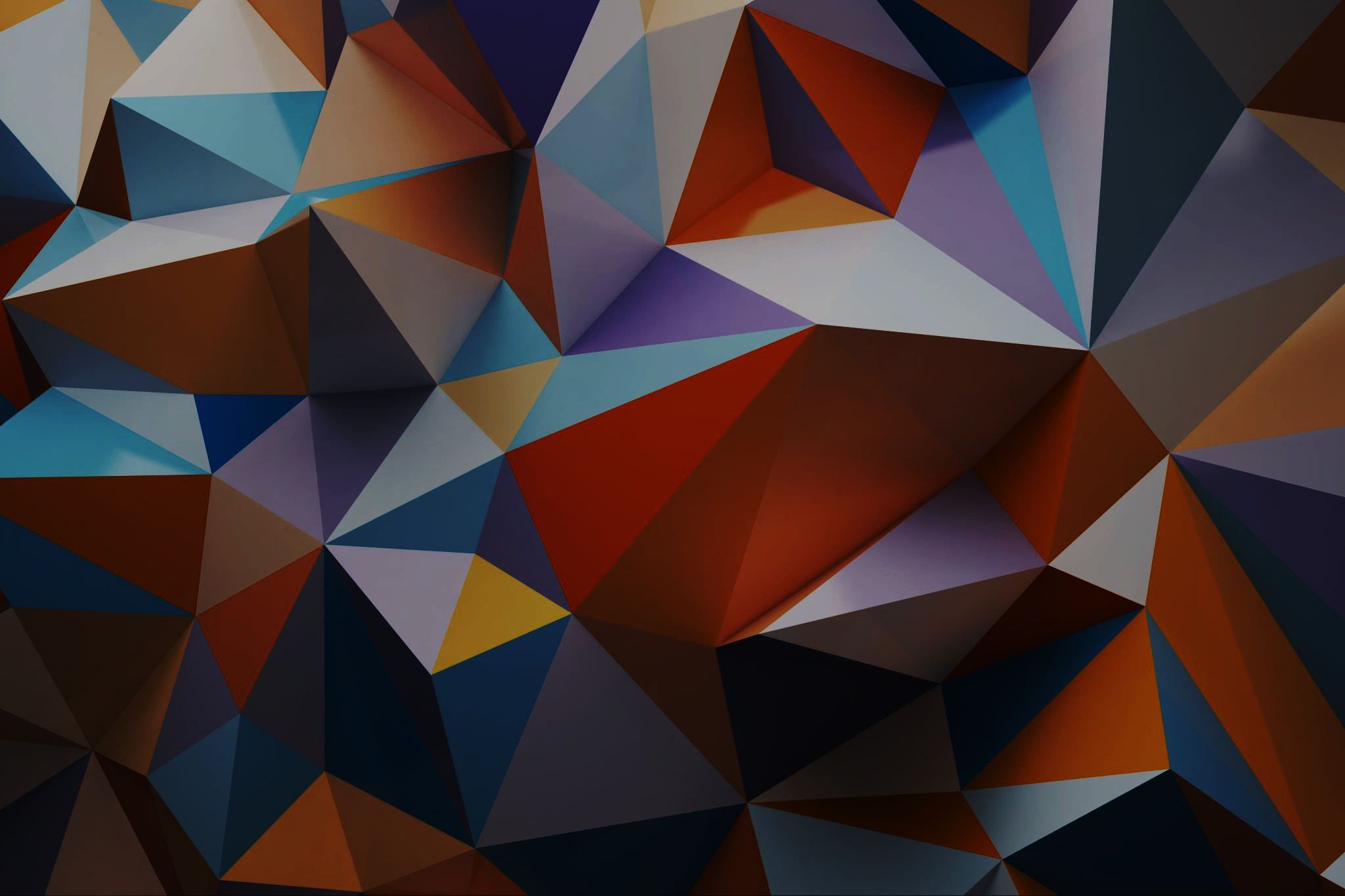 Corso e-learning
La figura del pedagogista: il sé professionale
tra etica e norma di legge
Area disciplinare:
Pedagogia – diritto

Finalità e contenuti del corso:
Introduzione - focus sui tratti che caratterizzano la professione del pedagogista: complessità e poliedricità, ravvisabili anche nelle disposizioni normative di riferimento.
I precetti comuni di riferimento: oneri ed onori per il potenziamento del sé professionale
Approfondimento sul diritto/dovere di competenza - La centralità dell’E-DUCERE e taluni accorgimenti per valorizzarla. Il dovere del segreto professionale (art. 622 c.p.) e le eccezioni previste dalla legge (art. 331 c.p.p.)
Le forme di esercizio della professione; Approfondimento relativamente al pedagogista come libero professionista. La tutela del sé professionale nella fase di assunzione dell’incarico

Relatore:                                                             Durata del corso:
Avv. Anna Maria Valenti		 1 ora

Costi e modalità di iscrizione:
Dettaglio dei costi e form di iscrizione sul sito www.centrostudimediazione.it